Introduction to Data Science
John P Dickerson
Lecture #5 – 2/9/2017

CMSC320
Tuesdays & Thursdays
3:30pm – 4:45pm
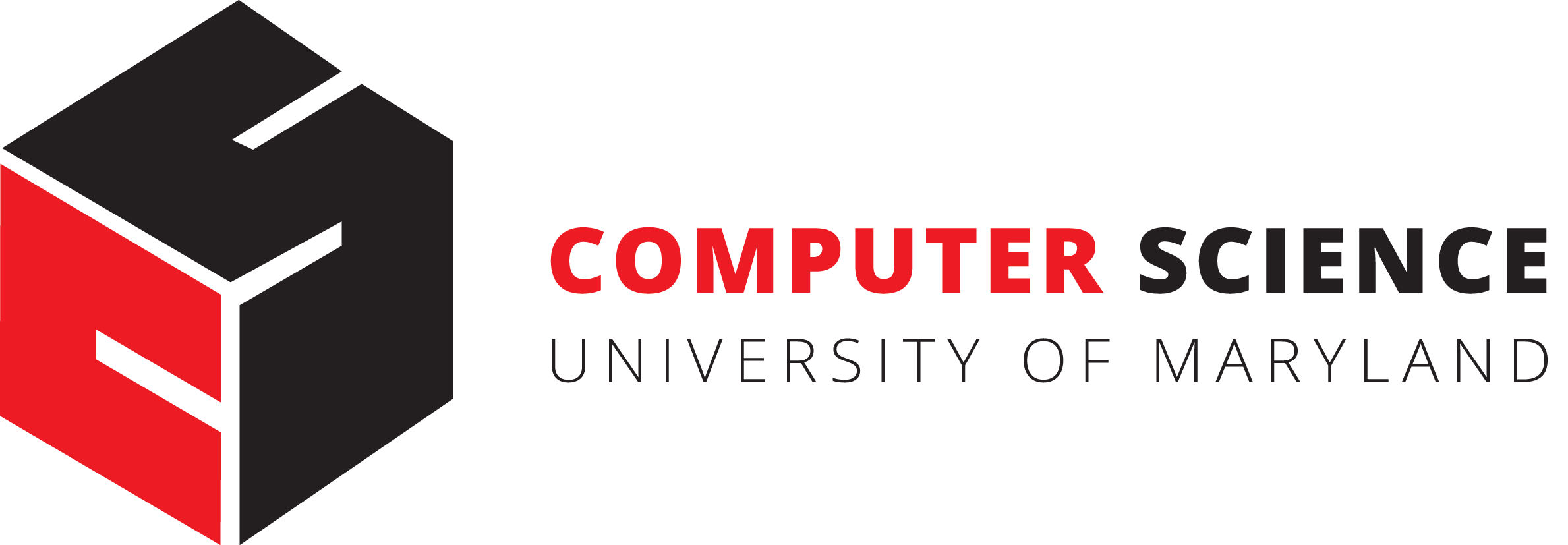 Announcements
Register on Piazza: piazza.com/umd/spring2017/cmsc320
87 have registered already?!
-2 have not registered yet?!

We will release the first mini-project in about one week.
Please make sure Anaconda installed correctly!
(See any of us if it didn’t.)
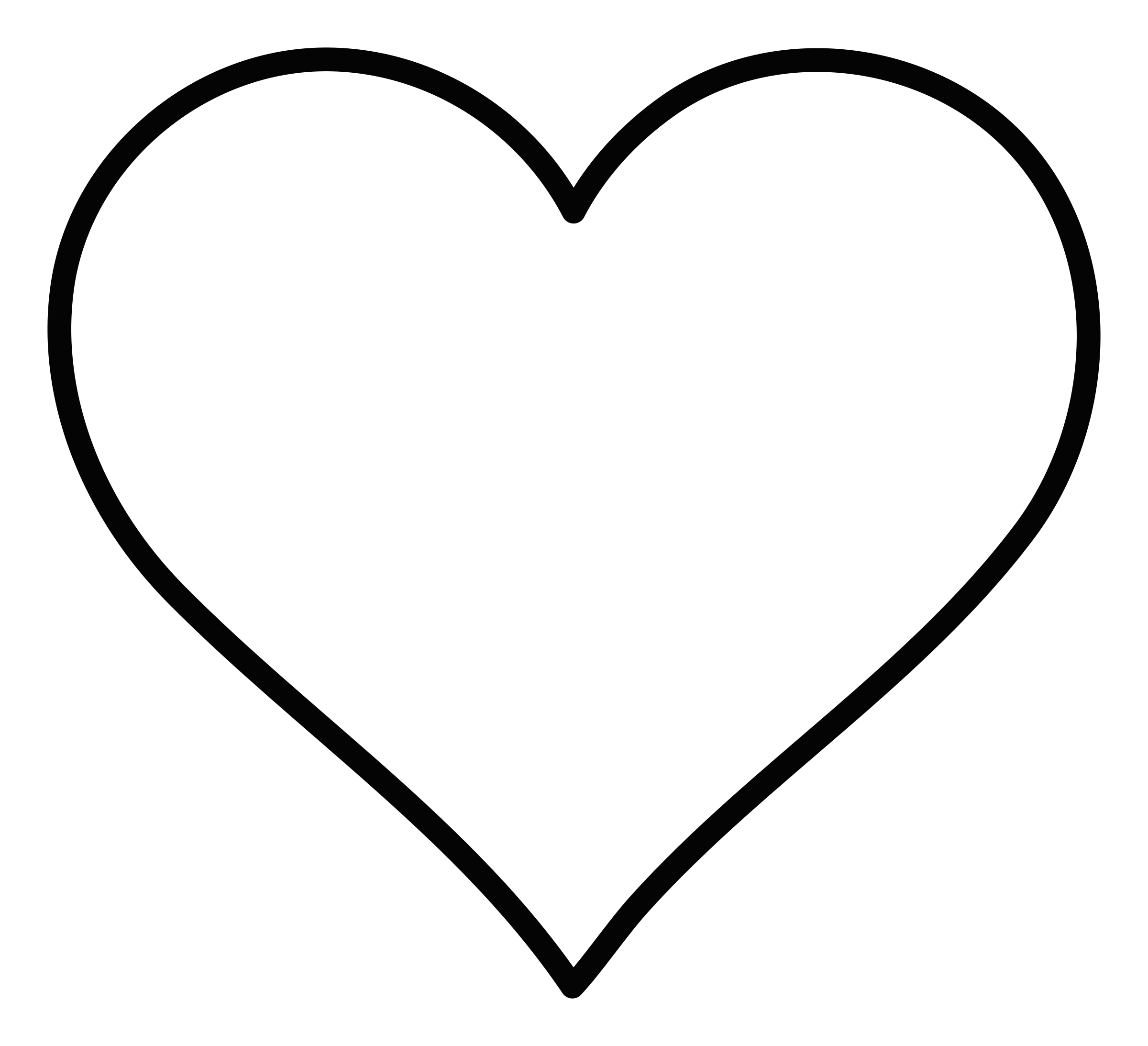 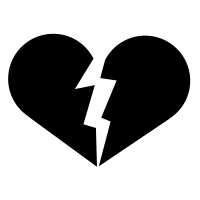 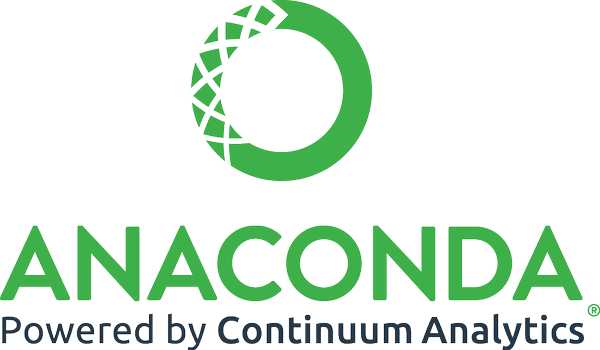 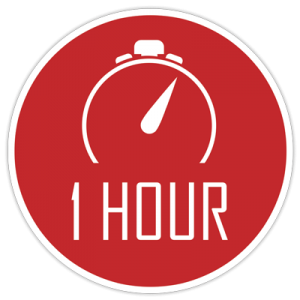 2
Meet with Rachel Cummings (5:15-6:00, email me!)
Today’s Lecture
Data collection
Data processing
Exploratory analysis
&
Data viz
Analysis, hypothesis testing, & ML
Insight & Policy Decision
Best practices 
for managing this monstrosity.
3
Reproducibility
Extremely important aspect of data analysis
“Starting from the same raw data, can we reproduce your analysis and obtain the same results?”
Using libraries helps:
Since you don’t reimplement everything, reduce programmer error
Large user bases serve as “watchdog” for quality and correctness
Standard practices help:
Version control: git, git, git, …, git, svn, cvs, hg, Dropbox
Unit testing: unittest (Python), RUnit (R), testthat
Share and publish: github, gitlab
4
Many slides in this lecture adapted from Hector Corrado Bravo
Reproducibility
Open data:“Open data is the idea that some data should be freely available to everyone to use and republish as they wish, without restrictions from copyright, patents or other mechanisms of control”
Open Data movement website
http://www.opendatafoundation.org/
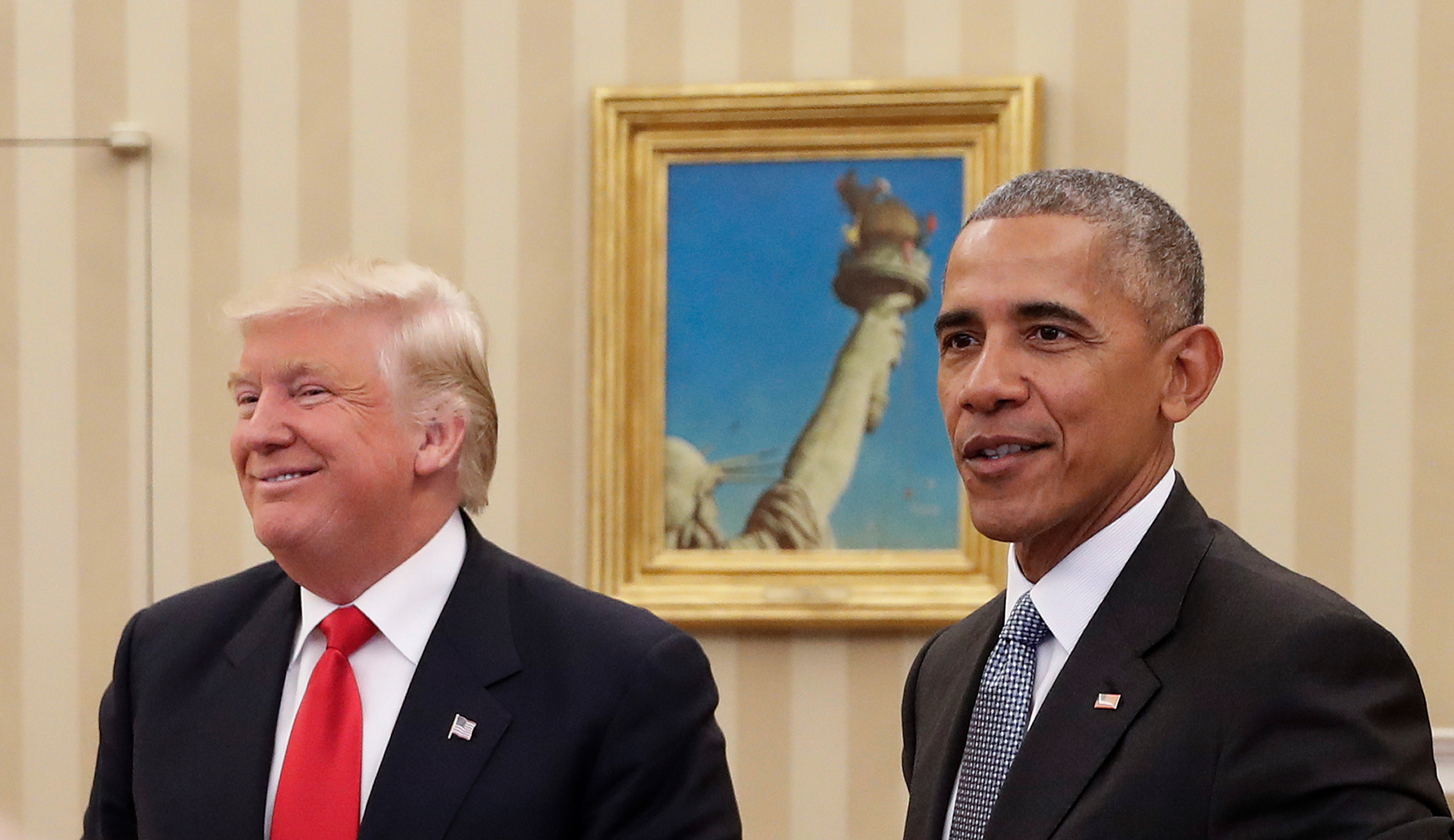 5
Practical Tips
Many tasks can be organized in modular manner:
Data acquisition:
Get data, put it in usable format (many ‘join’ operations), clean it up – Anaconda lab from Tuesday!
Algorithm/tool development:
If new analysis tools are required
Computational analysis:
Use tools to analyze data
Communication of results:
Prepare summaries of experimental results, plots,  publication, upload processed data to repositories
6
Usually a single language or tool does not handle all of these equally well – choose the best tool for the job!
Practical Tips
Modularity requires organization and careful thought
In Data Science, we wear two hats:
Algorithm/tool developer
Experimentalist: we don’t get trained to think this way enough!
It helps two consciously separate these two jobs
7
Think like an experimentalist
Plan your experiment
Gather your raw data
Gather your tools
Execute experiment
Analyze
Communicate
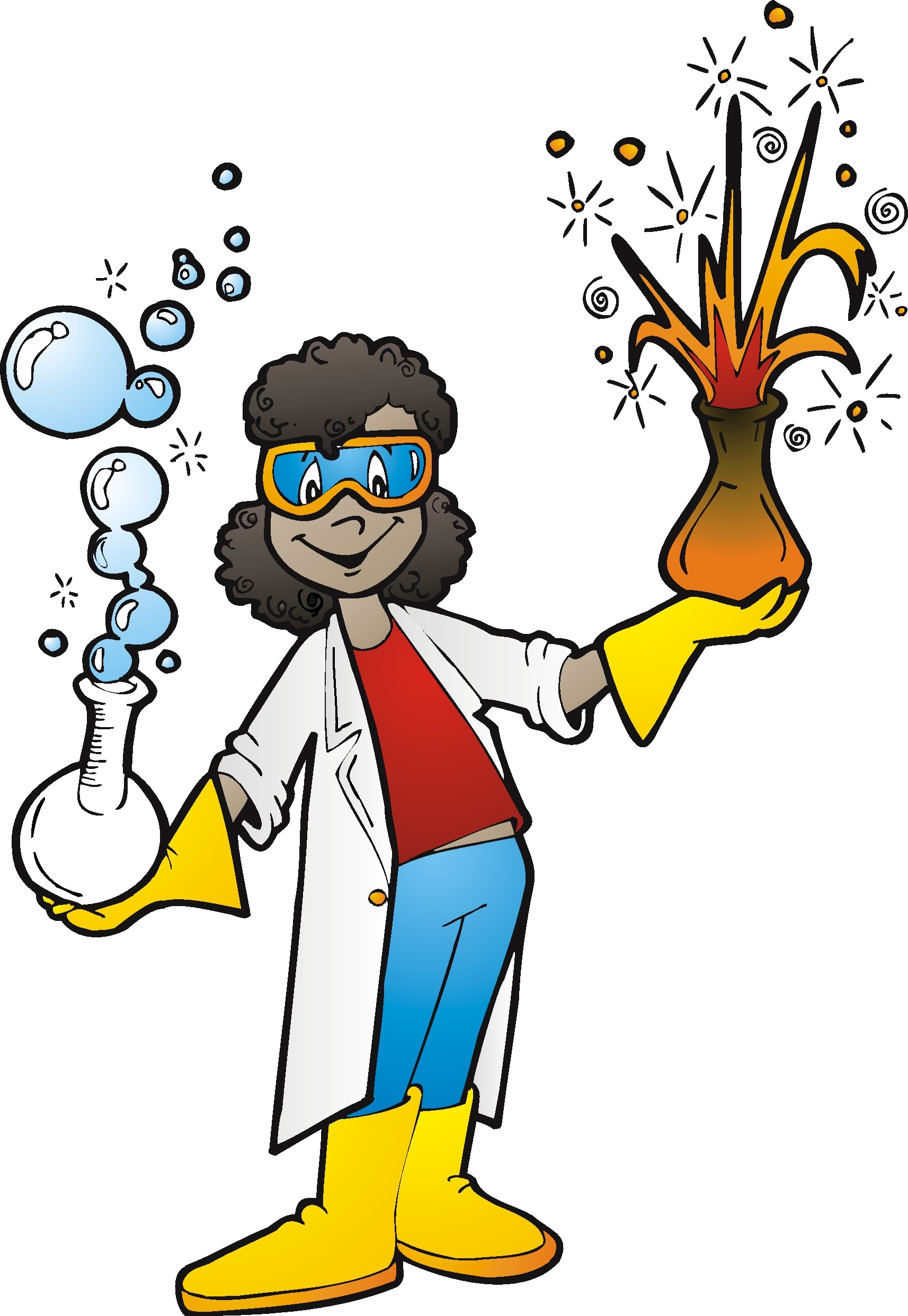 8
Think like an experimentalist
Let this guide your organization. One potential structure for organizing a project:
project/
| data/
| | processing_scripts
| | raw/
| | proc/
| tools/
| | src/
| | bin/
| exps
| | pipeline_scripts
| | results/
| | analysis_scripts
| | figures/
9
Think like an experimentalist
Keep a lab notebook!
Literate programming tools are making this easier for computational projects:
http://en.wikipedia.org/wiki/Literate_programming (Lec #2!)
https://ipython.org/ 
http://rmarkdown.rstudio.com/
http://jupyter.org/
10
Think like an experimentalist
Separate experiment from analysis from communication
Store results of computations, write separate scripts to analyze results and make plots/tables
Aim for reproducibility
There are serious consequences for not being careful
Publication retraction
Worse: http://videolectures.net/cancerbioinformatics2010_baggerly_irrh/
Lots of tools available to help, use them! Be proactive: learn about them on your own!
11
Bias, ethics, & responsibility
Data Science Lifecycle: An Alternate View
13
Examples of Bias
Genetic testing
Genetic tests for heart disorder and race-biased risk (NYTimes)
Race-bias in ancestry reports
Search results / feed optimization
Google
Facebook
14
Combating bias
Fairness through blindness:
Don’t let an algorithm look at protected attributes
Examples currently in use ??????????
Race
Gender
Sexuality
Disability
Religion
Problems with this approach ?????????
15
Combating Bias
Demographic parity:
A decision must be independent of the protected attribute
E.g., a loan application’s acceptance rate is independent of an applicant’s race (but can be depenedent on non-protected features like salary)
Formally: binary decision variable C, protected attribute A
P{ C = 1 | A = 0 } = P{ C = 1 | A = 1 }

Membership in a protected class should have no correlation with the final decision.
Problems ????????
16
Example from Moritz Hardt’s blog
Combating Bias
What if the decision isn’t the thing that matters?
“Consider, for example, a luxury hotel chain that renders a promotion to a subset of wealthy whites (who are likely to visit the hotel) and a subset of less affluent blacks (who are unlikely to visit the hotel). The situation is obviously quite icky, but demographic parity is completely fine with it so long as the same fraction of people in each group see the promotion.”

Demographic parity allows classifiers that select qualified candidates in the “majority” demographic and unqualified candidate in the “minority” demographic, within a protected attribute, so long as the expected percentages work out.

More: http://blog.mrtz.org/2016/09/06/approaching-fairness.html
17
Example from Moritz Hardt’s blog
FATML
This stuff is really tricky (and really important).
It’s also not solved, even remotely, yet!
CMSC498/499
New community: Fairness, Accountability, and Transparency in Machine Learning (aka FATML)
“… policymakers, regulators, and advocates have expressed fears about the potentially discriminatory impact of machine learning, with many calling for further technical research into the dangers of inadvertently encoding bias into automated decisions.”
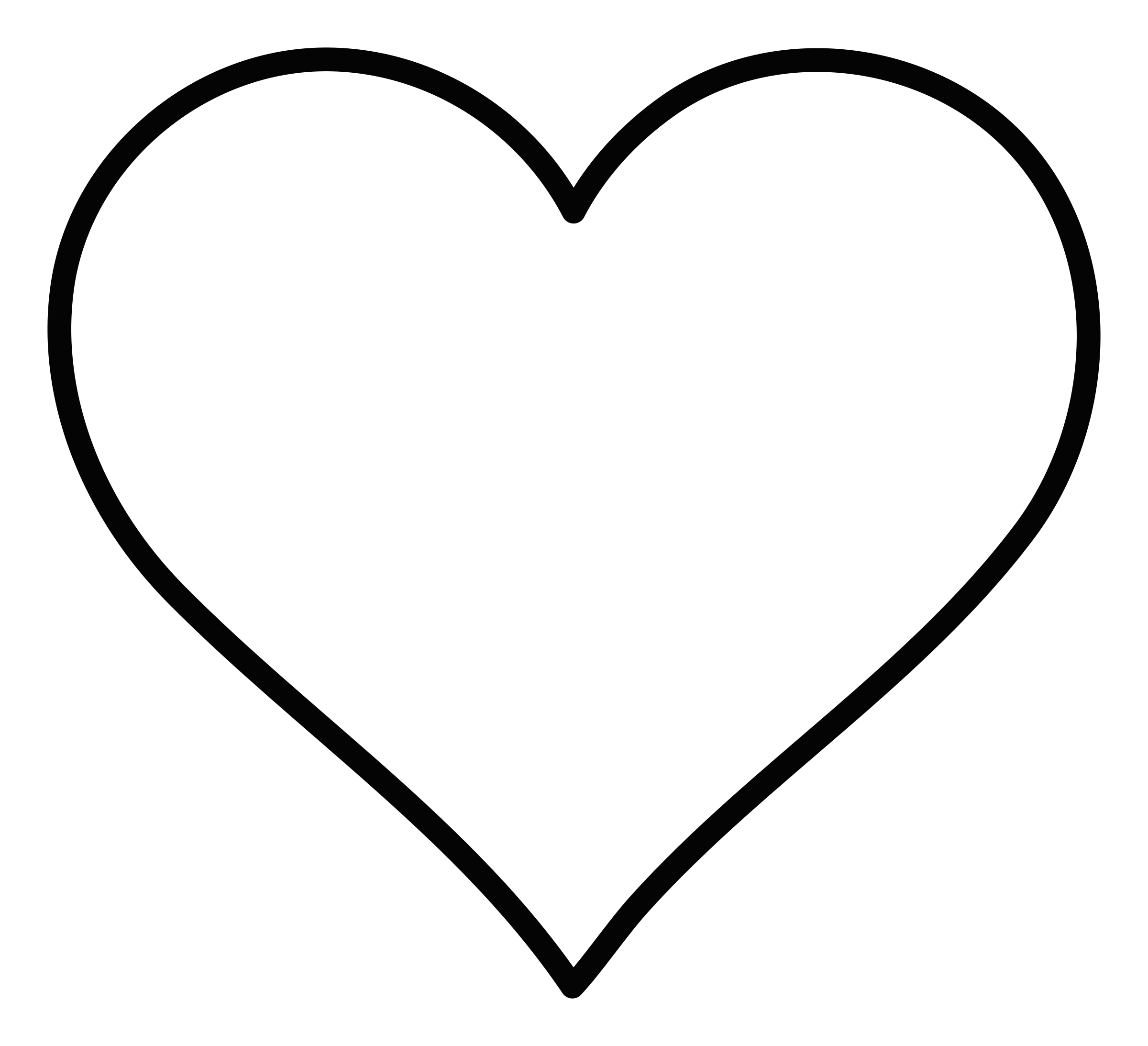 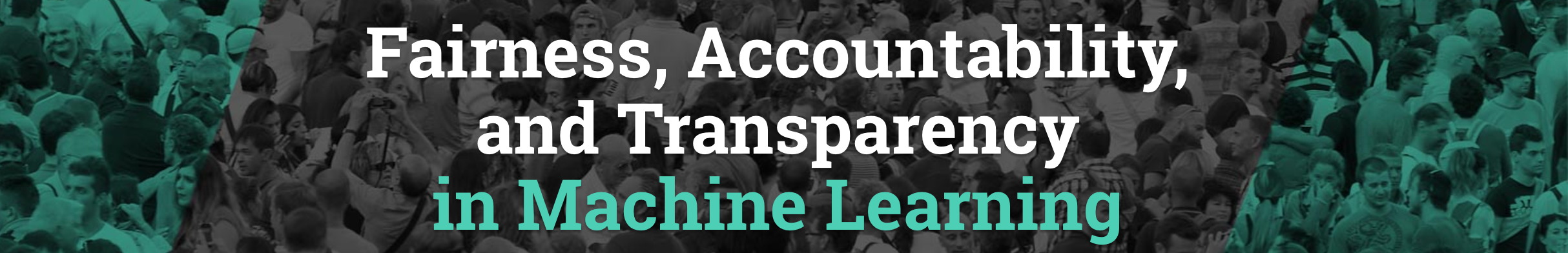 18
F is for Fairness
In large data sets, there is always proportionally less data available about minorities.
Statistical patterns that hold for the majority may be invalid for a given minority group.
Fairness can be viewed as a measure of diversity in the combinatorial space of sensitive attributes, as opposed to the geometric space of features.
19
Thanks to: Faez Ahmed
A is for accountability
Accountability of a mechanism implies an obligation to report, explain, or justify algorithmic decision-making as well as mitigate any negative social impacts or potential harms.
Current accountability tools were developed to oversee human decision makers
They often fail when applied to algorithms and mechanisms instead
Example, no established methods exist to judge the intent of a piece of software. Because automated decision systems can return potentially incorrect, unjustified or unfair results, additional approaches are needed to make such systems accountable and governable.
20
Thanks to: Faez Ahmed
T is for transparency
Automated ML-based algorithms make many important decisions in life.
Decision-making process is opaque, hard to audit
A transparent mechanism should be:
understandable;
more meaningful;
more accessible; and
more measurable.
21
Thanks to: Faez Ahmed
Data collection
What data should (not) be collected
Who owns the data
Whose data can (not) be shared
What technology for collecting, storing, managing data
Whose data can (not) be traded
What data can (not) be merged
What to do with prejudicial data
22
Thanks to: Kaiser Fung
Data Modeling
Data is biased (known/unknown)
Invalid assumptions
Confirmation bias
Publication bias
WSDM 2017: https://arxiv.org/abs/1702.00502
Badly handling missing values
23
Thanks to: Kaiser Fung
Deployment
Spurious correlation / over-generalization
Using “black-box” methods that cannot be explained
Using heuristics that are not well understood
Releasing untested code
Extrapolating
Not measuring lifecycle performance (concept drift in ML)
We will go over ways to counter this in the ML/stats/hypothesis testing portion of the course
24
Thanks to: Kaiser Fung
Guiding principles
Start with clear user need and public benefit
Use data and tools which have minimum intrusion necessary
Create robust data science models
Be alert to public perceptions
Be as open and accountable as possible
Keep data secure
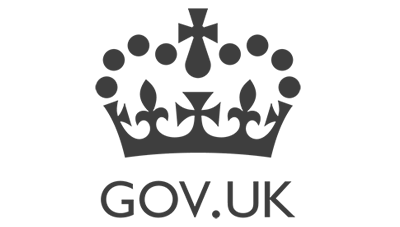 25
Thanks to: UK cabinet office
Some references
Presentation on ethics and data analysis, Kaiser Fung @ Columbia Univ. http://andrewgelman.com/wp-content/uploads/2016/04/fung_ethics_v3.pdf
O’Neil, Weapons of math destruction. https://www.amazon.com/Weapons-Math-Destruction-Increases-Inequality/dp/0553418815
UK Cabinet Office, Data Science Ethical Framework. https://www.gov.uk/government/publications/data-science-ethical-framework
Derman, Modelers’ Hippocratic Oath. http://www.iijournals.com/doi/pdfplus/10.3905/jod.2012.20.1.035
Nick D’s MIT Tech Review Article.  https://www.technologyreview.com/s/602933/how-to-hold-algorithms-accountable/
26
Next Class:Tidy Data & Maybe some relational Database Stuff
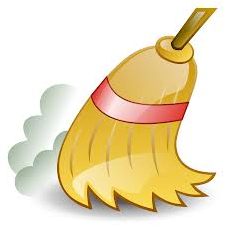 27